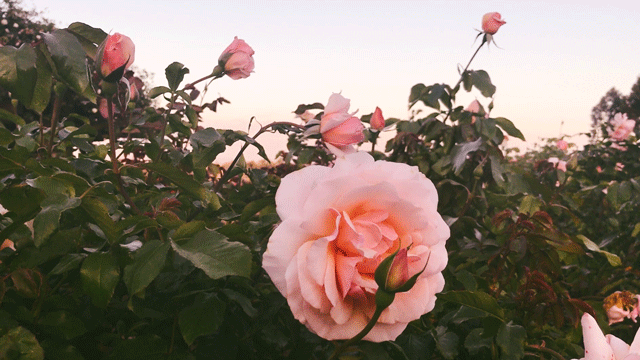 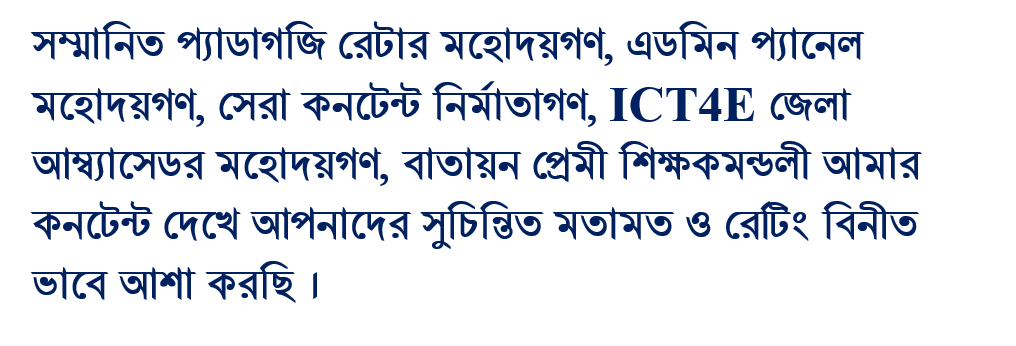 আজকের পাঠে সবাইকে
শুভেচ্ছা
শিক্ষক পরিচিতি
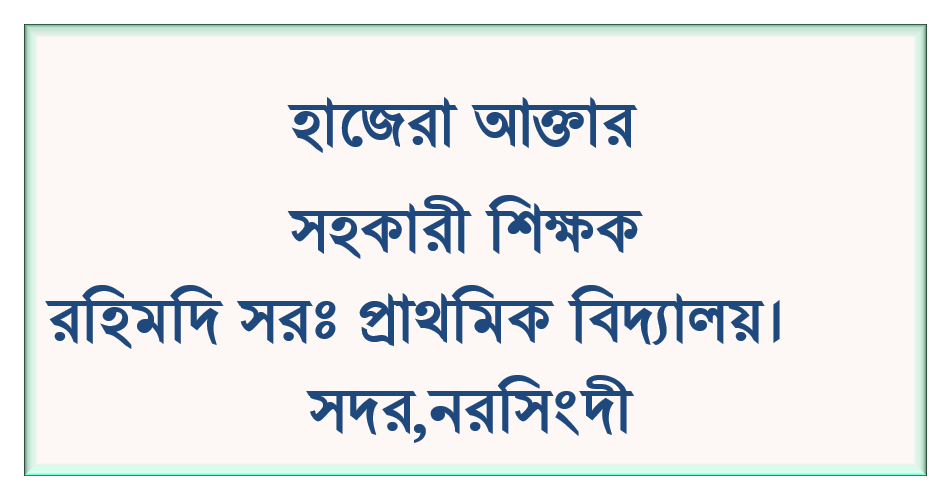 পাঠ পরিচিতি
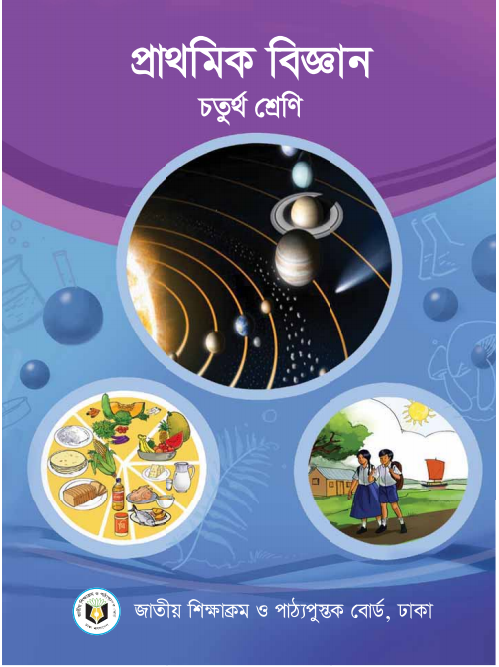 বিষয়ঃ বিজ্ঞান 
শ্রেণীঃ চতুর্থ 
পাঠঃজীবনের নিরাপত্তা এবং প্রাথমিক চিকিৎসা
পাঠ্যাংশঃ দুর্ঘটনা.........পানিতে ডোবা।
শিখনফল
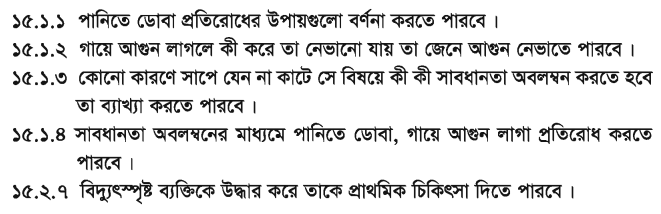 এসো কিছু ছবি দেখি
ছবিতে তোমরা কী দেখলে?
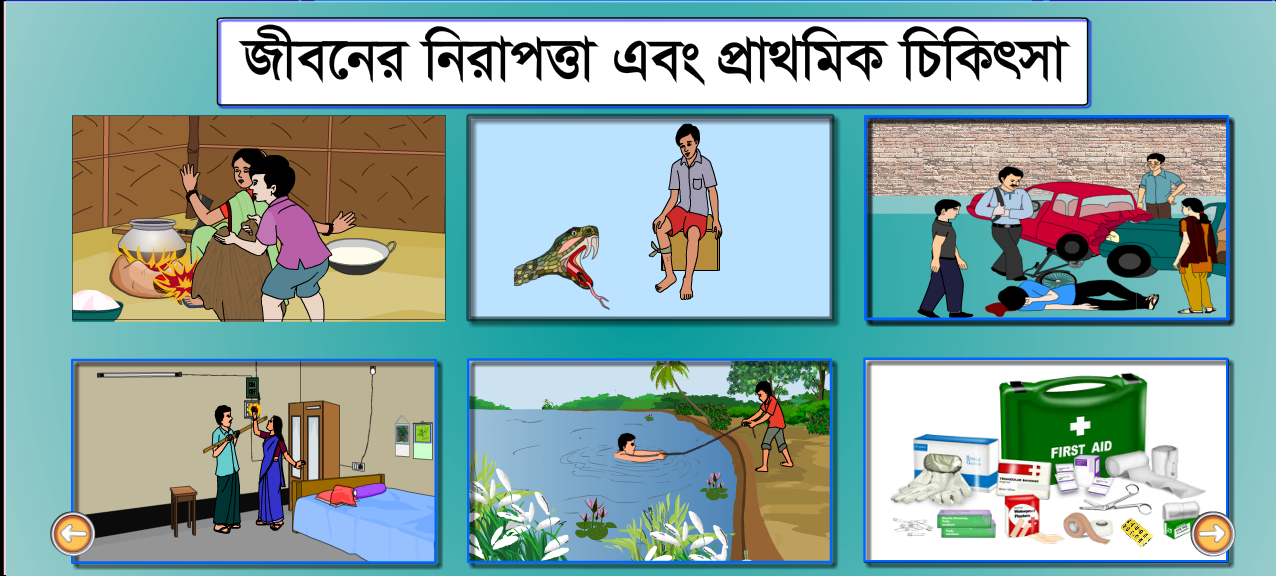 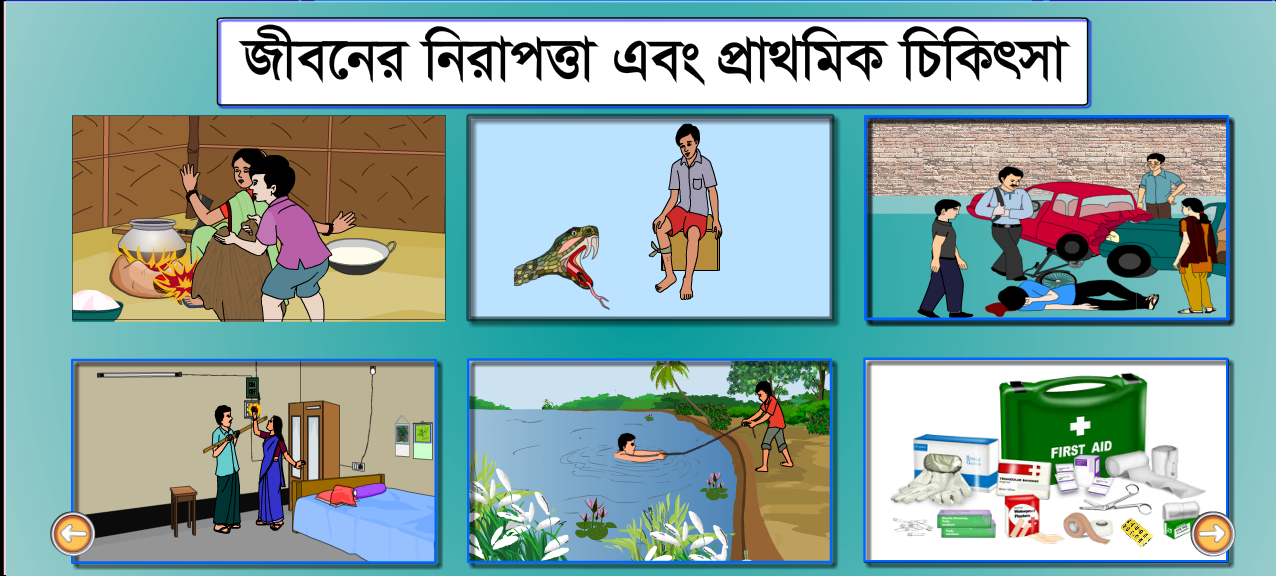 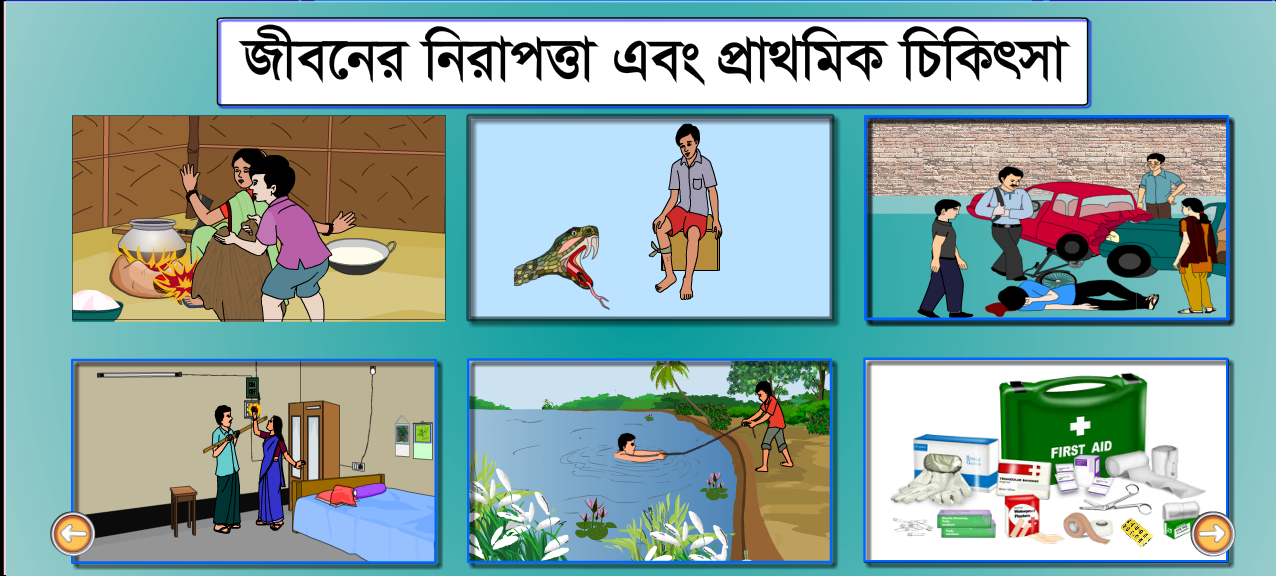 তোমরা কি কখনো কোন দুর্ঘটনার সম্মুখীন হয়েছো বা ঘটতে দেখেছো?
আজকের পাঠ
জীবনের নিরাপত্তা এবং প্রাথমিক চিকিৎসা
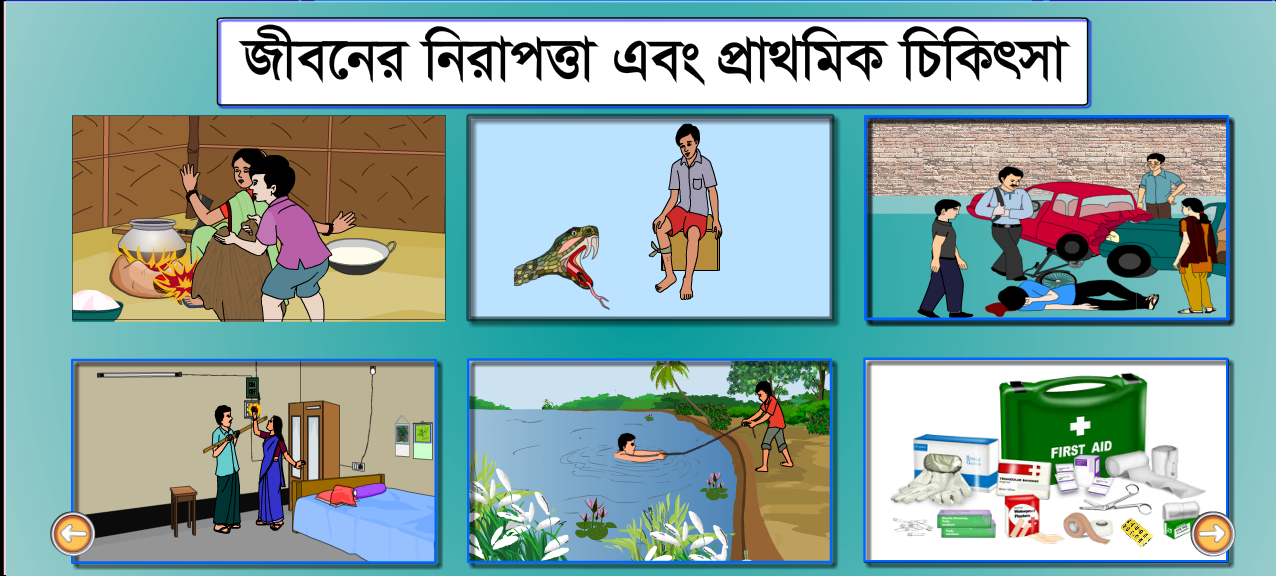 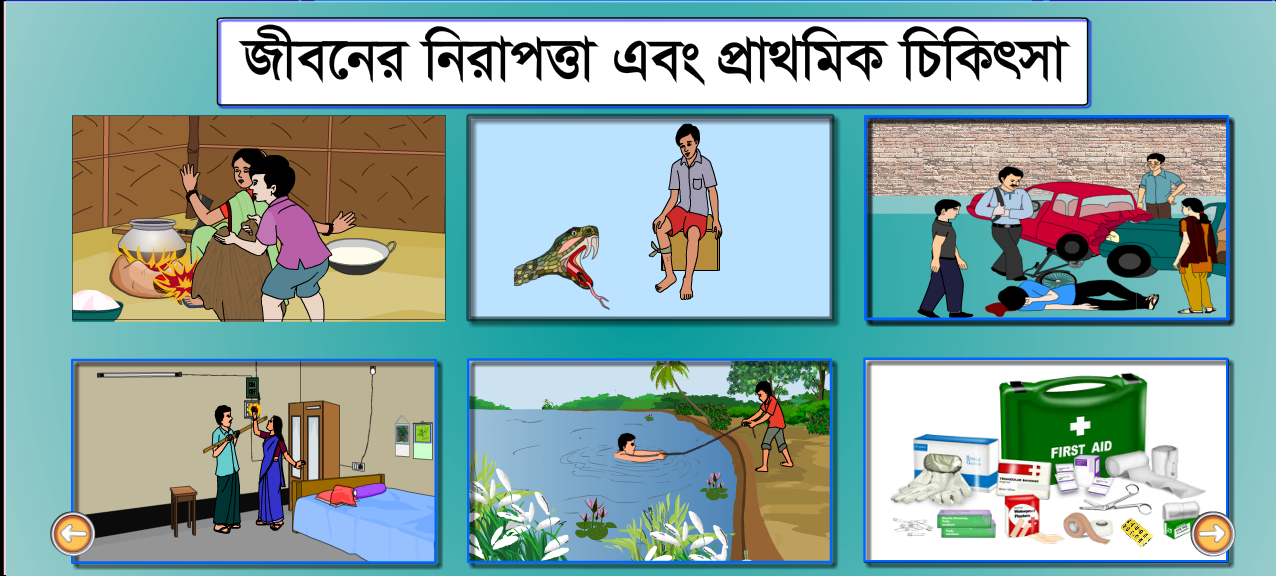 মুখে মুখে বলো
দুর্ঘটনা বলতে কি বুঝো ?
আমাদের চারপাশে কি কি দুর্ঘটনা ঘটে?
এসো কিছু ছবি দেখি
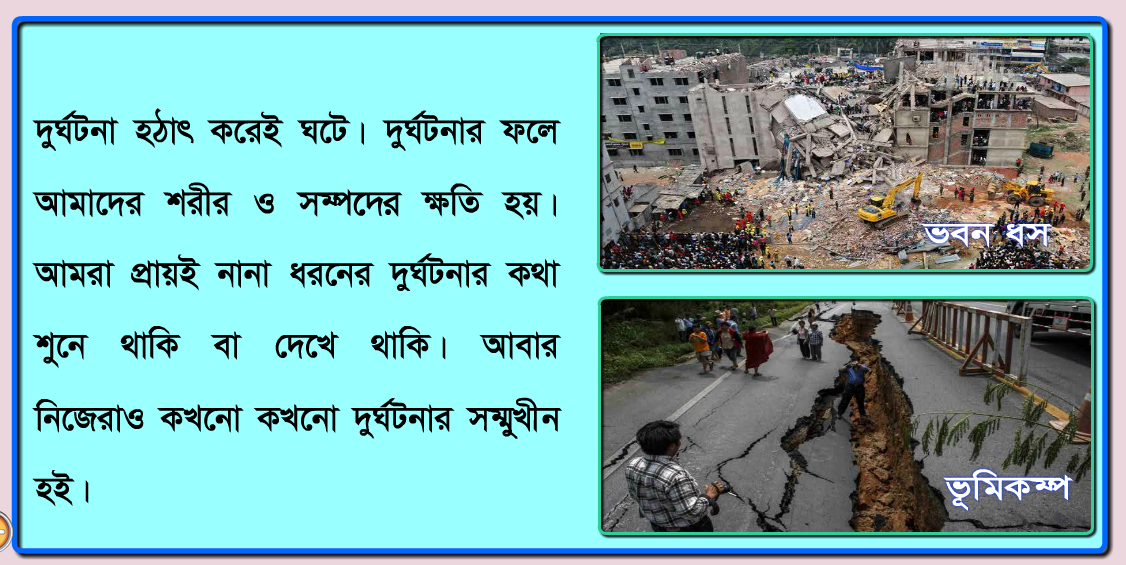 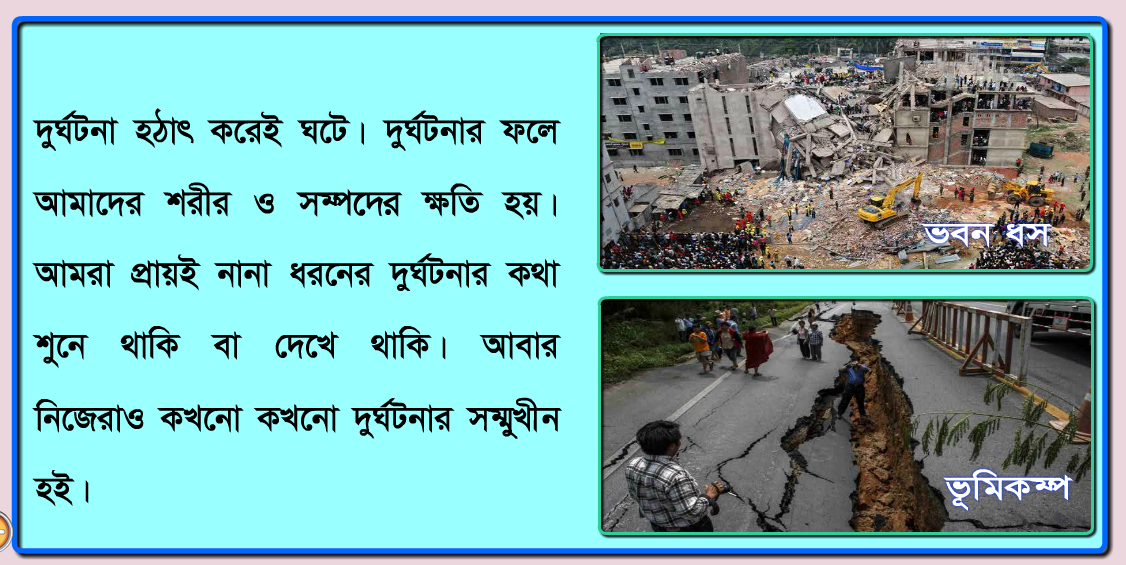 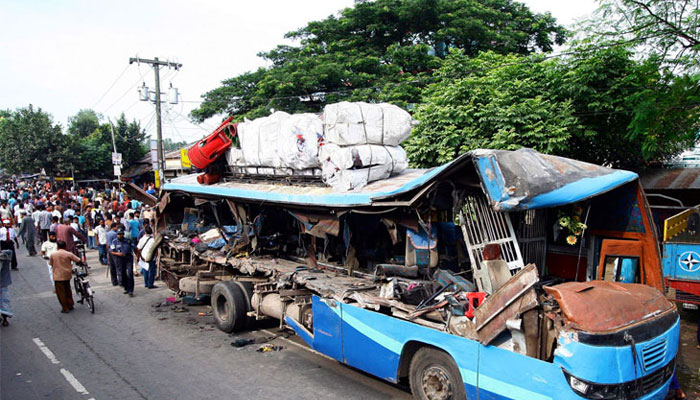 সড়ক দূর্ঘটনা
দুর্ঘটনার ফলে আমাদের শরীর ও সম্পদের ক্ষতি হয়।
আমরা প্রায়ই নানা ধরনের দুর্ঘটনার কোথা শুনে থাকি।
আমরা নিজেরা কখনো নানা ধরনের দুর্ঘটনার সম্মুখীন হই।
দুর্ঘটনা হঠাৎ করেই ঘটে।
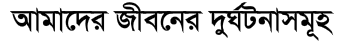 বিদ্যুৎস্পৃষ্ট
আগুন
গাড়ি চাপা
কাঁচি দিয়ে কাটা
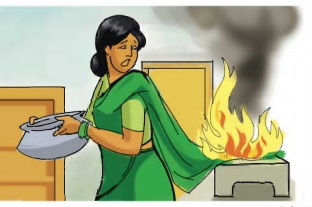 সাপে কাটা
পানিতে ডোবা
বিদ্যুৎস্পৃষ্ট
আগুন জনিত দুর্ঘটনা
বিভিন্ন ধরনের দুর্ঘটনা
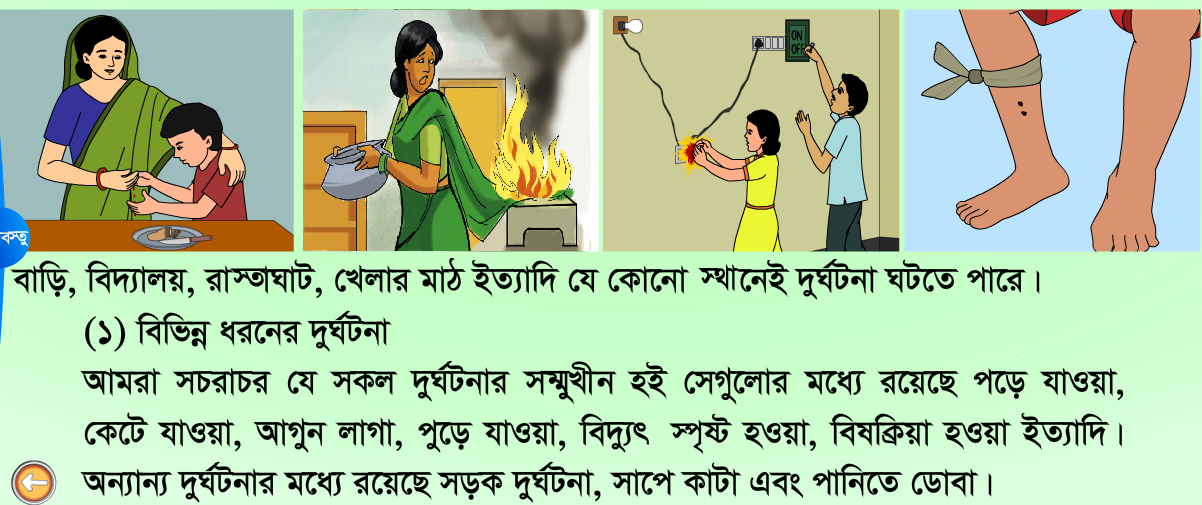 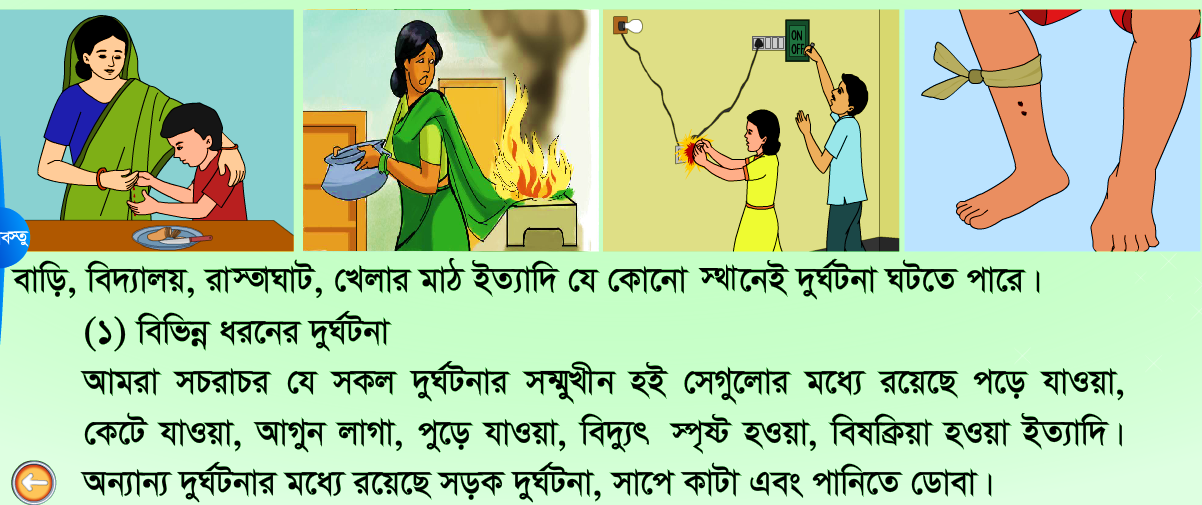 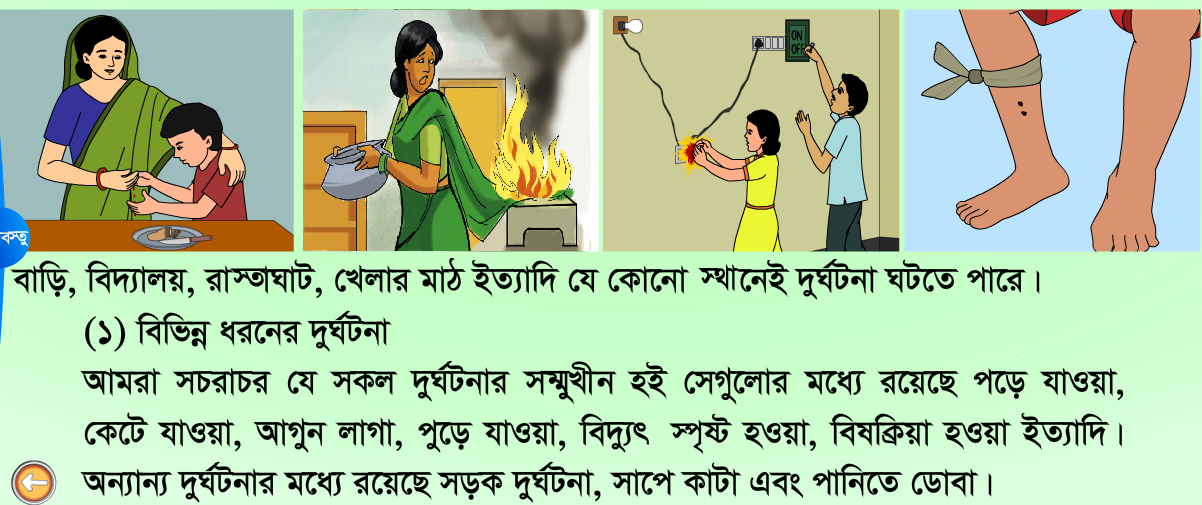 দলীয় কাজ
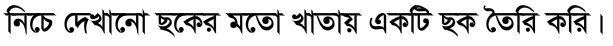 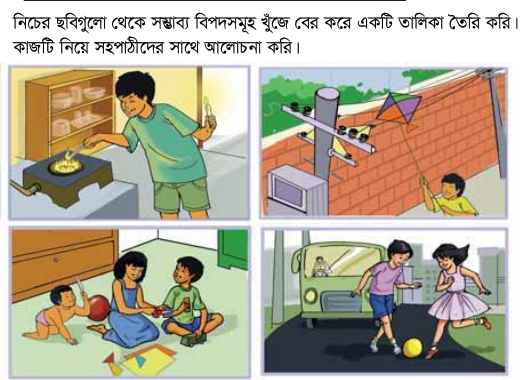 একক কাজ
সঠিক শব্দ বসিয়ে শূন্যস্থান পূরণ কর।
হাতাওয়ালা
পানিতে ডোবা
খেলাধুলা
সাঁতার
১। আমরা..............শিখে পানিতে ডোবা প্রতিরোধ করতে পারি।
২। রান্নার সময় লম্বা........................পোষাক পড়া উচিত নয় ।
৩। .............……ব্যক্তিকে একা একা সাঁতার কেটে উদ্ধারের চেষ্টা করব না ।
৪। সাপ নিয়ে নাড়াচাড়া বা....,................করব না ।
বই সংযোগ
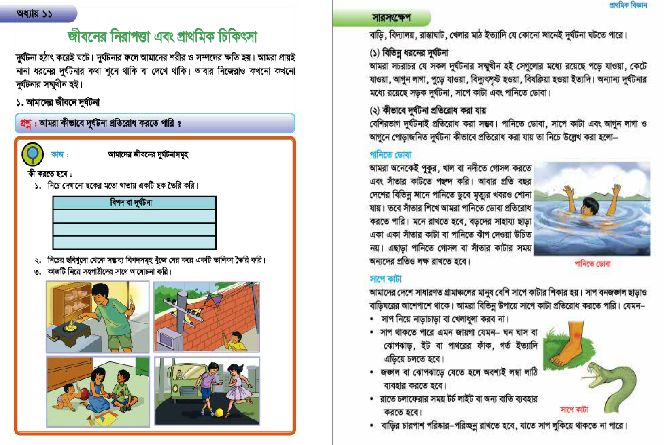 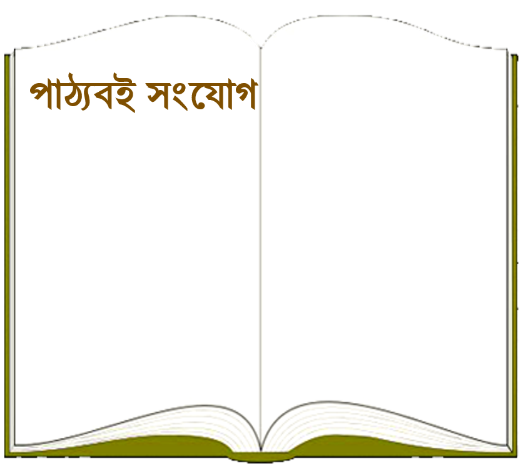 বই থেকে ৭৯,৮০  পৃষ্ঠা দেখ
মূল্যায়ন
দুর্ঘটনা বলতে কী বোঝায়?
চারপাশে আমরা কী কী ধরনের দুর্ঘটনা ঘটতে দেখি?
বাড়ির কাজ
আমাদের চারপাশে কি কি দুর্ঘটনা ঘটে?